Module 3: Earned Income Tax Credit and Free Tax Preparation Assistance2023
Welcome & Housekeeping
Introductions
Did everyone sign in?
PRE-Test Evaluation
2
Agenda
Talk about filing a tax return with the Internal Revenue Service (IRS)
Learn about the Earned Income Tax Credit (EITC) and other tax credits
Discover what free tax preparation assistance services are available
Find out where to go for assistance
Discuss choices to be made when receiving a tax refund
3
Activity
Raise your hand if you have heard of the Earned Income Tax Credit.
Last year, did you file a tax return with the IRS?
Who helped you file a tax return?
Let’s make a list of people or places that provide assistance filing taxes.
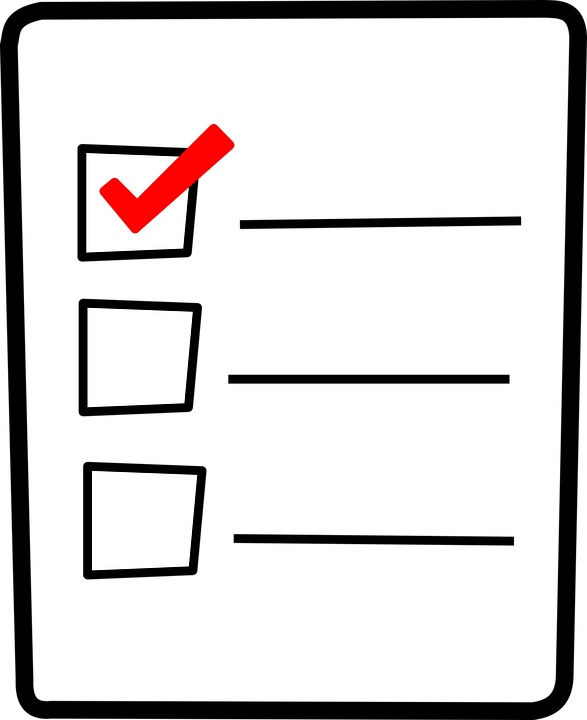 4
Assistance with Tax Return
Paid tax preparer
Family member
Do it yourself
Volunteer Tax Preparation Assistance Site
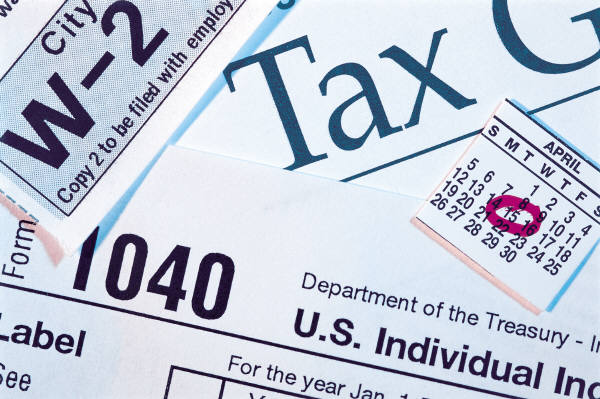 5
Earned Income Tax Credit(EITC)
10
Discussing EITC Today
Earned Income Tax Credit (EITC) is an important tool to improving economic status
First approved by Congress in 1975 to help low-income workers with and without disabilities
Who is eligible for the EITC and what are possible refund amounts?
The connection between EITC and asset development
7
Earned Income
EITC is one of of several strategies for increasing financial wellness
Starting point for all savings and asset buildings strategies is employment and whether you work part-time or full-time, you will EARN INCOME
Earned income is required for the Earned Income Tax Credit and other strategies we will learn about to increase possibilities for saving and building assets
8
At the End of This Session You Will Know:
If you may be eligible for the EITC
How to find a location for free tax preparation assistance near you or online
Choices to be made about the use of your tax refund
9
Raise Your Hand If:
You have worked and earned income in the last 12 months
You are now working 40 hours or more per week
You are now working 20 hours or more per week
You are now working 20 hours or less per week
You are between the ages of 19 and 24 and not attending school full time;
You are age 25 or older
10
EITC Eligible
If you are single and between the ages of 25 and 64, with no children and earned less than $17,640* in 2023  by working part-time or full-time, then you are potentially eligible for a tax refund of up to $600 in 2023*.
If you worked within the last three years, you may also be eligible based on your age and earnings. If you did not file for EITC in those years already, ask about EITC for previous years when working with your tax preparer.
Please note:
The income amount is higher if you have children and are married.
Review: irs.gov/credits-deductions/individuals/earned-income-tax-credit/eitc-income-limits-maximum-credit-amounts-next-year for more information
11
What Is the EITC?
Earned Income Tax Credit (EITC) is a refundable tax credit that reduces or eliminates the taxes that low-income working individuals and families pay
Internal Revenue Service (IRS) administers the EITC. To receive a tax refund from the IRS, you must file a tax return.
EITC, created by Congress in 1975, is intended to:
Offset the cost of Social Security taxes
Provide an incentive to work
Help low-income families save and build assets
12
EITC and Disability Perception
IRS and National Disability Institute (NDI) conducted focus groups with individuals with disabilities in select cities around the country and discovered people with disabilities:
Lacked personal confidence in their understanding of taxes and tax filing
Were afraid they would lose public benefits (Supplemental Security Income and Medicaid) if they filed a tax return and received a tax refund
In a Harris/National Organization on Disability survey of individuals with disabilities nationwide, results indicated that individuals with disabilities compared to their non-disabled peers were:
Less likely to claim favorable tax benefits and
Less aware of possible tax benefits for which they are eligible.
13
Knowledge Is Power
Knowledge is power to make informed decisions. We are going to learn about the basic rules of eligibility for the EITC and how you can claim tax dollars owed to you
EITC is the largest federal support program for low-income individuals and families
EITC helps over 31 million low-income wage earners each year
14
Basic Facts about the EITC 2023 (Slide 1 of 3)
You must have a Social Security number is valid for employment
You must have earned income
You must be between the ages of 25 and 64
You must have earned no more than $17,640* in 2023 calendar year if you were single
You must have earned no more than $24,210* for married couples without children
15
Basic Facts About the EITC 2023 (Slide 2 of 3)
If single filing status:
Household with one qualifying child, income limit is $46,560* ($53,120* married filing jointly)
Household with two children, income limit is $52,918* ($59,478* married filing jointly)
Household with three or more children, income limit is $56,838* ($63,698 married filing jointly)*
EITC eligibility: You must earn no more than $11,000 in investment income
An individual not married, without children, and at least 25 years old, the credit will produce a tax refund between $2 and $600*.
16
Basic Facts about the EITC 2023 (Slide 3 of 3)
Amounts change yearly. Check the IRS website for updated income limits: irs.gov/credits-deductions/individuals/earned-income-tax-credit/eitc-income-limits-maximum-credit-amounts-next-year
If a taxpayer has a child with a disability, the age requirement for claiming the child as a dependent and EITC does not apply. For more information visit: irs.gov/credits-deductions/individuals/earned-income-tax-credit/qualifying-child-rules
Individuals can also use the EITC Assistant tool https://www.irs.gov/credits-deductions/individuals/earned-income-tax-credit/use-the-eitc-assistant to help them determine if they qualify for the EITC.
17
Earned Income Tax Credit
EITC is a refundable credit
That means based on your income, even when you have no tax liability, you will receive a tax refund.
Refundable versus nonrefundable
If a refundable credit exceeds the amount of taxes owed, the difference is paid as a refund. If a nonrefundable credit exceeds the amount of taxes owed, the excess is lost.
An individual with no tax liability must file a tax return. Without filing, you cannot receive an EITC tax refund.
18
EITC Impact on Other Benefits
EITC and any federal tax refund do not count as earned income. As a result, it does not impact eligibility for SSI or other federally-funded benefits, including Medicaid.
EITC and any federal tax refund do not count as a resource for a period of 12 months after the month of receipt for SSI and any federally-funded public benefit.
19
The Five Myths of EITC
You have to be married or have children to be eligible. False
You have to owe taxes to be eligible. False
You do not have to file to get your tax refund. False
The EITC refund will impact my other public benefits. False
You have to be employed by someone else (not self-employed). False
20
EITC Unclaimed
Across the country, it is estimated that nearly one million individuals with disabilities do not file for the EITC.
Nationwide, during 2020, 25 million eligible workers and families received about $60 billion in EITC.
Average amount of EITC received nationwide was about $2,411.
eitc.irs.gov/eitc-central/statistics-for-tax-returns-with-eitc/statistics-for-tax-returns-with-eitc
21
EITC Illinois
Illinois also offers a state EITC credit.
State earned income tax credits provide an additional benefit to the federal credit for low-income taxpayers by reducing their state income tax liability.
Illinois provides an additional 10 percent of the Federal EITC: https://www2.illinois.gov/rev/programs/EIC/Pages/default.aspx
22
Tax Preparation
10
Internal Revenue Service (IRS)
The IRS Stakeholders Partnerships Educations and Communication (SPEC) Division is responsible for outreach to eligible individuals and families to help with tax preparation assistance.
In over 350 communities nationwide, the IRS is working with diverse community partners to establish Volunteer Income Tax Sites (VITA) to help you prepare your tax returns and claim the EITC.
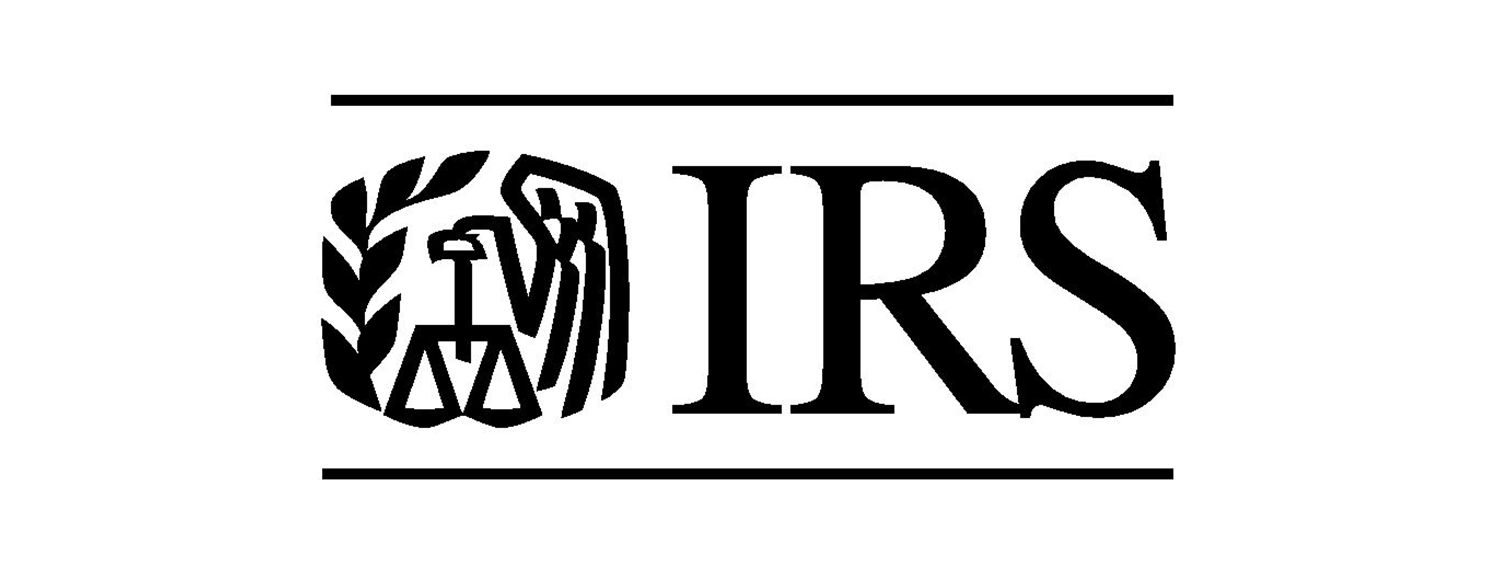 24
Tax Preparation Assistance
Visit www.getyourrefund.org to find tax filing options.
Call 2-1-1 to find a free tax preparation site in your area.
Call the IRS at 1-800-906-9887 or use their online VITA locator at irs.treasury.gov/freetaxprep to find a free tax preparation site near you.
Explore options to prepare your own taxes for free online with an easy to use self-preparation tool.
An example of such a tool is myfreetaxes.com. This option allows to you to answer a series of questions online with virtual assistance through the software if needed.
Or you can find additional online options by visiting the IRS Free File site at www.irs.gov/filing/free-file-do-your-federal-taxes-for-free.
25
Retroactive EITC
If you are filing for the EITC for the first time, you may file to claim the credit for a three-year period.
For example, you may claim the EITC for 2022 as well as 
2021, 2020, and 2019.
26
Case Example
Mary Williams is not married and has no children. She is 35-years-old. She worked part-time in 2019, 2020 and 2021. Mary currently receives SSI benefits.
In each of the three years, Mary earned $5,000.
Mary’s earnings would entitle her to a $384 tax refund by claiming the EITC.
Mary did not file taxes the last two years because she had no tax liability.
Since the EITC can be claimed retroactively, Mary can now submit to the IRS a tax return for the three years and be entitled to a refund of over $1,150.
27
Split Refund
If you were Mary, getting a check for $1,150 is a lot of money. There are decisions to be made.
Tax filers can split up their tax refunds into three different accounts.
You can direct a portion of your refund to be directly deposited into your savings account or an ABLE account, if eligible.
The split refund makes it easier to save a part of your EITC refund. Form 8888 submitted with your tax return allows the filer to provide the name of the financial institutions and the individual accounts and routing numbers.
28
More Information EITC
Over 31 million people nationwide already benefit from the EITC. To learn more about the EITC:
Visit the IRS website: irs.gov/EITC
Hands on Banking® Tax Preparation Quick Reference Guide: nationaldisabilityinstitute.org/wp-content/uploads/2018/11/hob-playbook-taxes.pdf
29
Special Tax Credits and Deductions
In addition to the EITC, there are also special tax deductions and credits for households that have a person with a disability.
To learn more, go to irs.gov/publications/p907 and irs.gov/individuals/more-information-for-people-with-disabilities
30
Saver’s Credit
A person who works and saves some of their earnings in a retirement account (a 401(k), a 403(b), Individual Retirement Account (IRA) or within an ABLE account, may be eligible for the Saver’s Credit.
You're eligible for the credit if you are:
Age 18 or older
Not a full-time student
Not claimed as a dependent on another person’s income tax return
The maximum contribution amount that may qualify for the credit is $2,000 ($4,000 if married filing jointly), making the maximum credit $1,000 ($2,000 if married filing jointly).
Please visit the IRS website to learn more about the Saver’s Credit: irs.gov/retirement-plans/plan-participant-employee/retirement-savings-contributions-savers-credit.
31
Refunds and ABLE
If you have an ABLE account, it is a safe place to deposit your income tax refund.
ABLE savings can be kept for any amount of time and do not count towards a resource or savings limit for Medicaid, SNAP and housing assistance from HUD.
The ABLE savings limit is $100,000 for SSI recipients.
More details specific to ABLE accounts and tax credits and deductions are covered in Module 9.
32
Conclusion
EITC and free tax preparation are important tools to increase your assets.
With the split refund option, you can immediately choose to put a portion of your refund in a savings account and begin to earn more money toward a specific asset-building goal.
33
Split Refund Exercise
What choices would you consider related to spending and saving if you received a $900 refund?
34
Homework Review
Did you visit the National Disability Institute (NDI) Saves website and take the NDI America Saves pledge? nationaldisabilityinstitute.org/resources/take-the-america-saves-pledge/
Did you review the America Saves toolkit? americasavesweek.org/asw-tool-kit/learn-about-the-2022-toolkit/
Did you visit the FDIC website and review the Money Smart module on banking?
What did you learn?
Did anyone move forward with setting a savings goal?
What are you saving for?
How much do you need to save?
How much will you try to save weekly?
Will you pay yourself first?
35
Homework Assignment
Go to myfreetaxes.com , getyourrefund.org or call 2-1-1 Social Services Directory Line and ask where the nearest VITA is located. Visit the website to learn more about the assistance available or visit irs.gov/Individuals/Free-Tax-Return-Preparation-for-You-by-Volunteers to find a VITA site near you and complete the Finding a VITA Site handout.
Visit myfreetaxes.com to see if you qualify to use online free self-tax preparation tools and if this may be a viable option for you.
Visit the FDIC Money Smart curriculum modules: fdic.gov/consumers/consumer/moneysmart/adult.html on “Credit Reports and Scores” and “Using Credit Cards.”
36
Questions
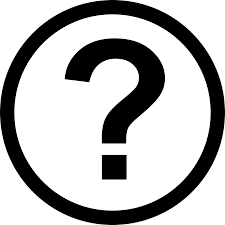 37
Evaluation and Closing
Don’t Forget!
Complete and turn in your evaluation and post-test.
Congratulations on completing your first steps towards improving YOUR financial wellness.
Thank YOU!
38